NMR-Spektroskopie
N   nuclearM  magneticR   resonance
«Atomkerne»«Magnetschwingungen»«Absorbtion»
Atomkerne werden mit Magnet-schwingunen bestrahlt, nehmen je nach Art der Nachbaratome solche Strahlen auf, die Absorbtion wird gemessen
 Spektroskopie
Aufwändige Geräte
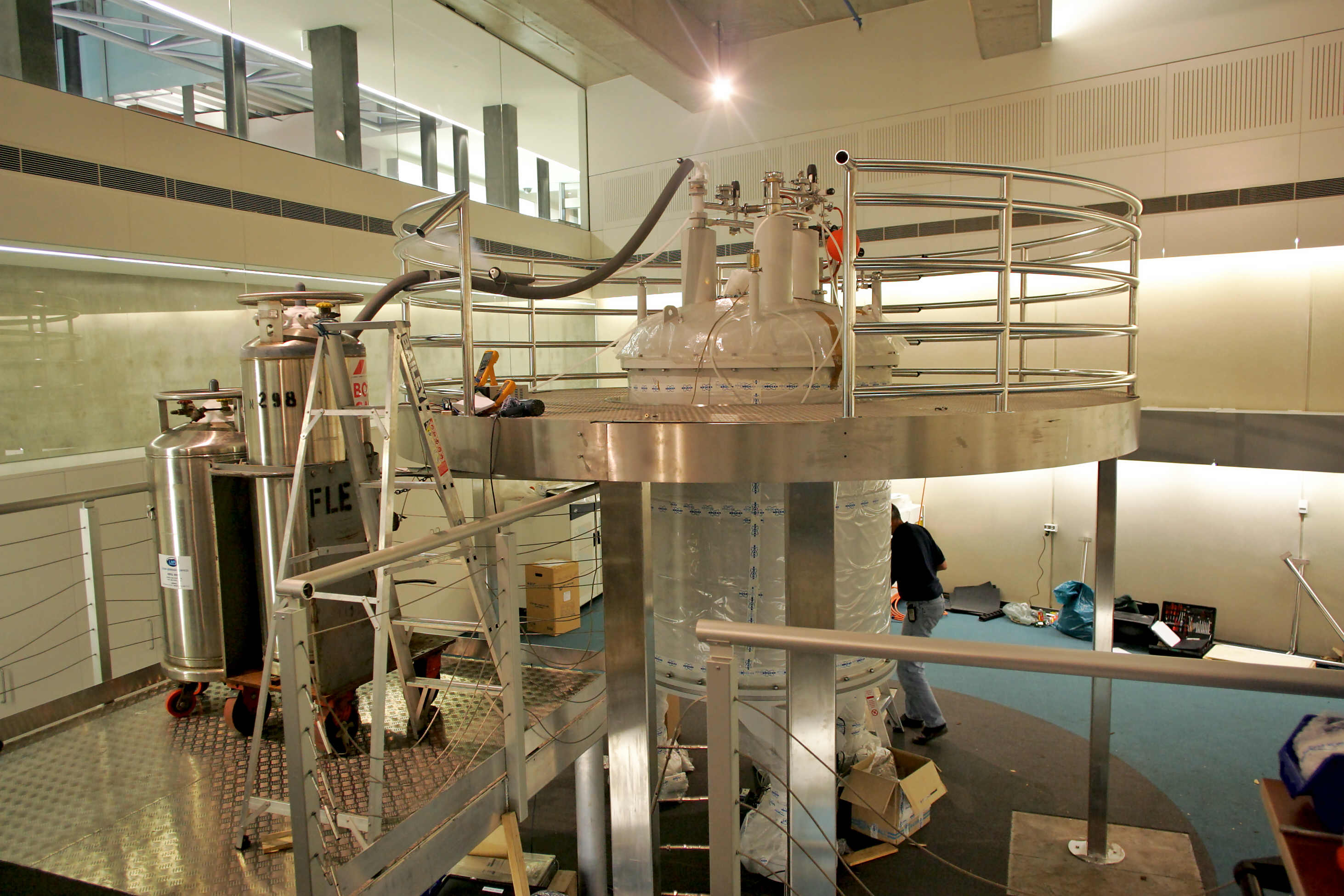 Aufwändige Auswertung
MRI: Die Anwendung von NMR in der Medizin.
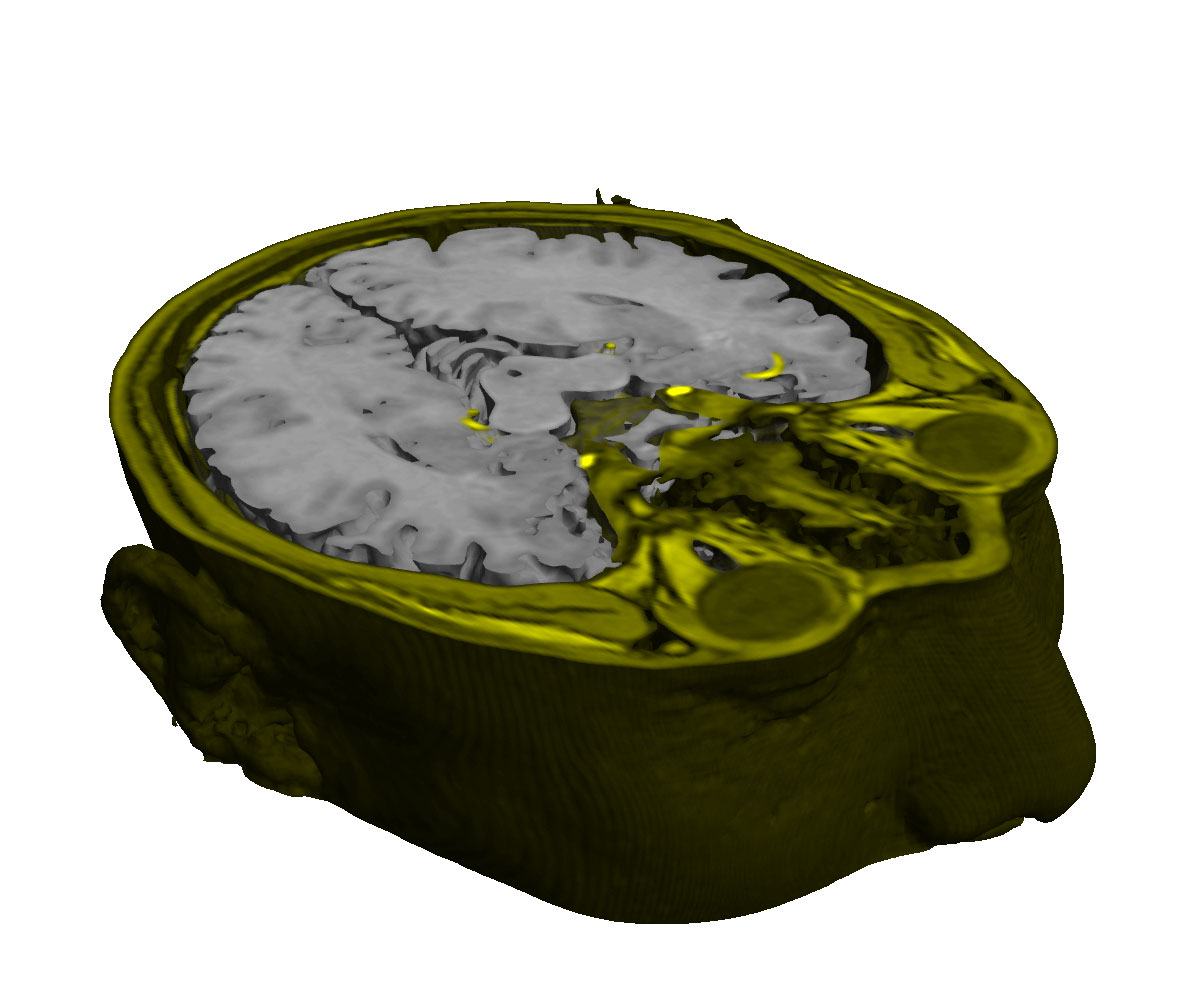 MRI: Die Anwendung von NMR in der Medizin.
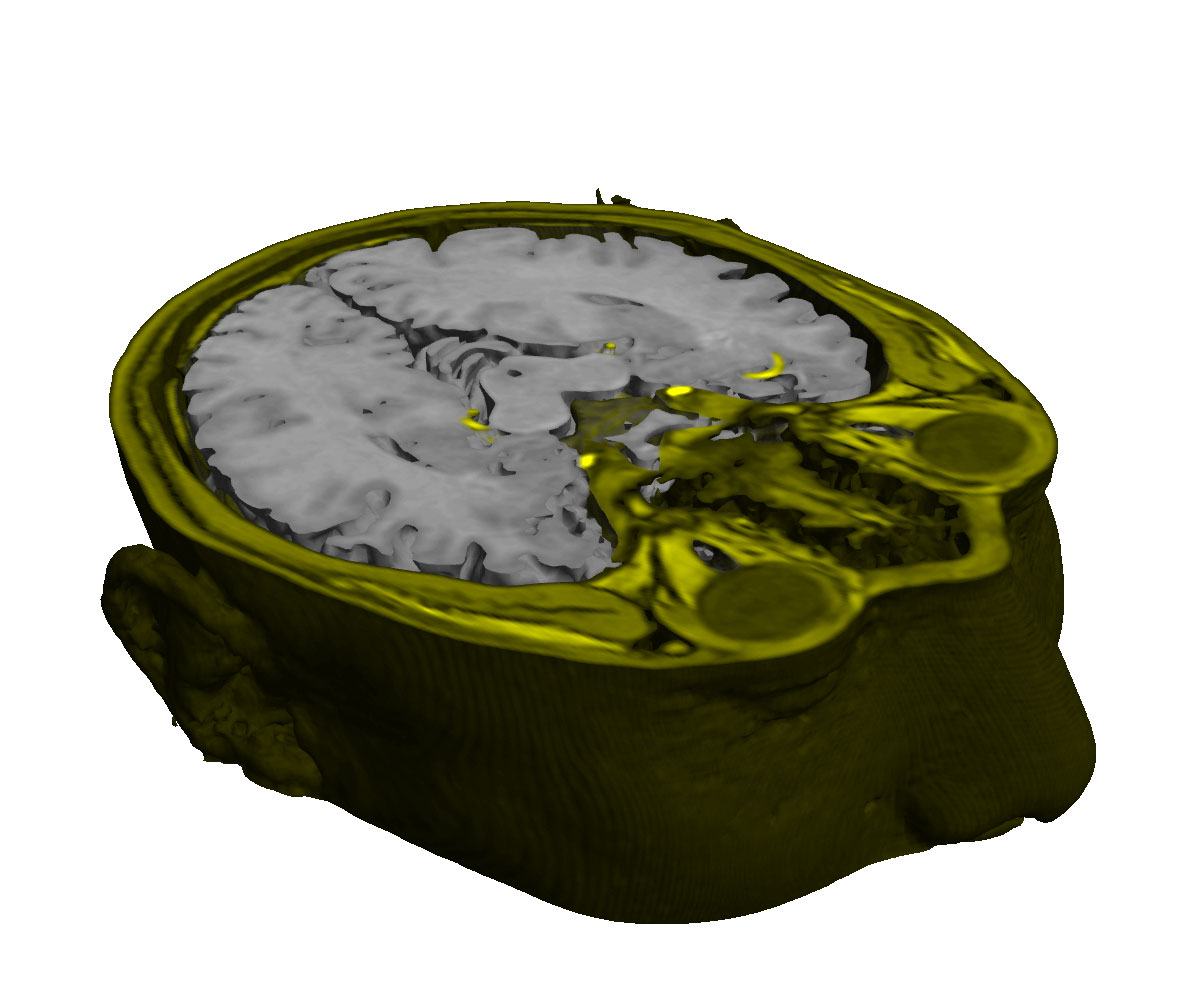 MRI: Die Anwendung von NMR in der Medizin.
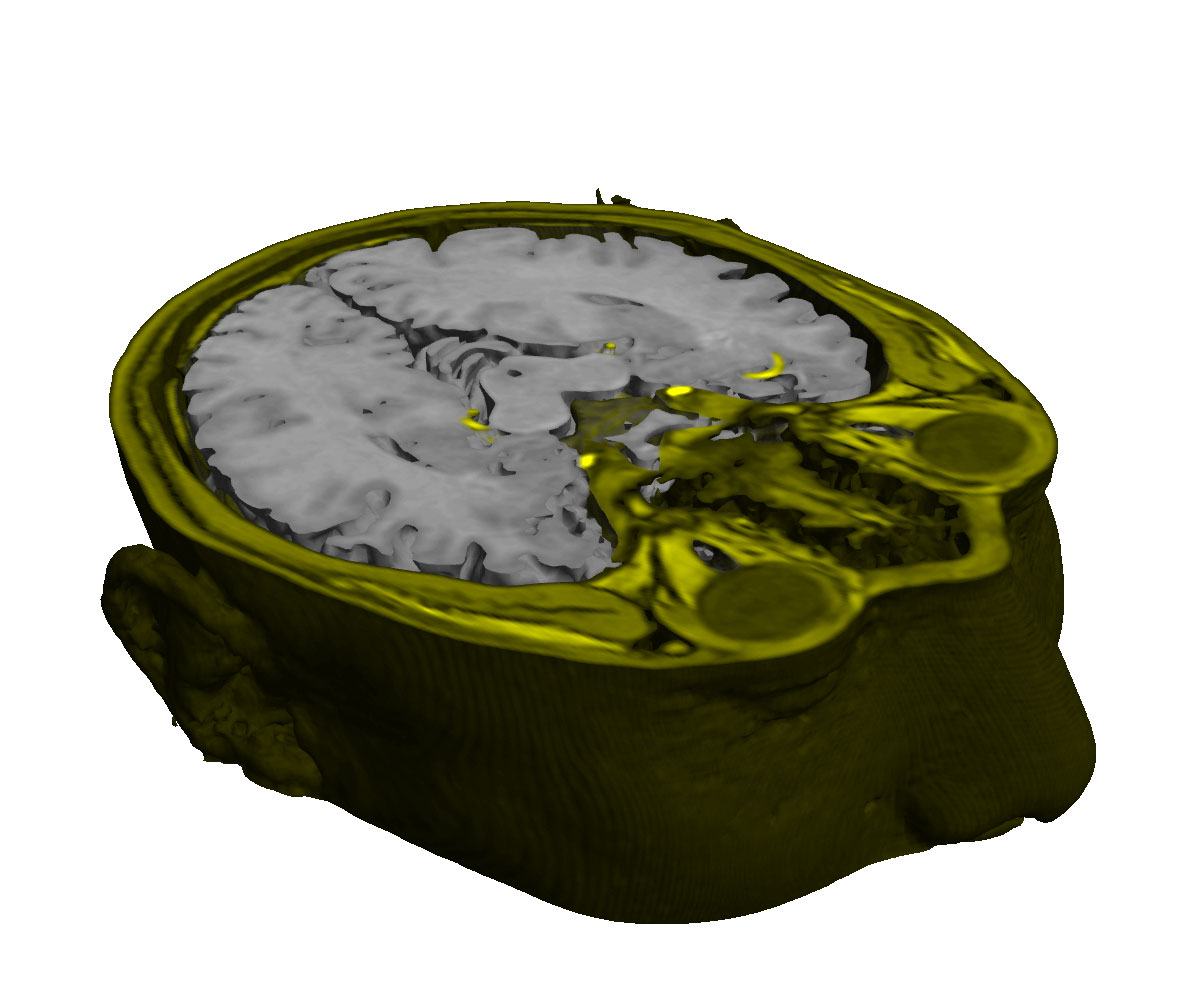